How reliable are RES- New storage possibilities
Radka Fabianova
Gerold Muggenhumer
Content
Introduction of RES
Potential of irradiation 
Consumption x Production
Austrian x Czech Legislation

A comparison of storage systems

Installation model – An island house
[Speaker Notes: Radka]
RES - Photovoltaic
Potential of irradiation in Czech Republic and Austria
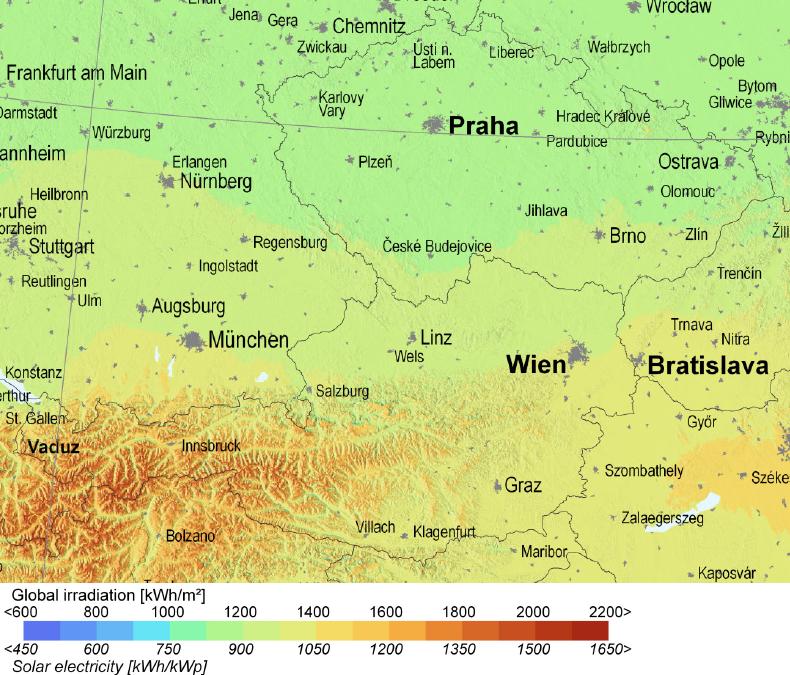 RES - Photovoltaic
Consumption x Production
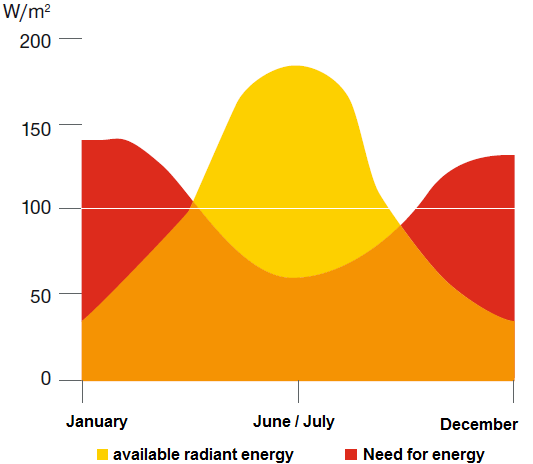 Austrian legislation
Nationally within the scope of the „Elektrizitätswirtschafts- und Organisationsgesetz (EIWOG)
Regulates the construction	
Announcement
Application for permit
Ökostromgesetz
8 mill. Euros for 2012
Reside with the respective states
Styrian model
Austrian legislation-Requirements for funding
PV- installation has to suffice § 7 Ökostromgesetz 2012
Installation from a permitted expert company
Assignment of a expert company before application for permit
Only on-grid PV-systems
More than 50% of the building must belong to private use
Latest technique
Only one application per person
Application for permit before delivery of the PV- system
Styrian PV-funding
Photovoltaic systems up to 5 kWp
Photovoltaic systems greater than 5 kWp
Styrian funding- model: PV- system up to 5 kWp
Styrian funding- model: PV- system >5 kWp
Subsided with a continuously feed-in tarif for 13 years
Czech Legislation
for off-grid installation you do not need any permission 
for on-grid installation you need several permits 
apply for the connection to the local distribution system 
a license by the Energy Regulatory Office 
if an installed capacity exceeds 20 kWp another prerequisite is the assumption of competence
Czech Legislation
If the excess energy supplied to the network, its purchase price is favored 

Two types of benefits
Green bonus
Guaranteed purchase price
Energy storage systems
Energy storage system techniques can be classified as follows:
According to the type of application: permanent or portable
Storage duration: short or long term
Type of producion: maximum power needed
Energy storage systems
Energy storage systems-Lithium-Ion batteries
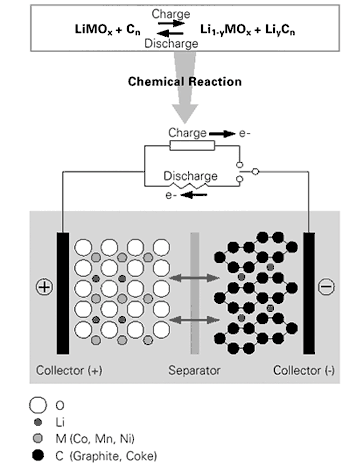 Advantages compared to predecessor technologies:
high lifetime up to 20 years without maintenance
discharge depth up to 100%
high energy density (less weight, less volume)
Source: Conergy Energiespeicher- Strom bei Tag und bei Nacht, Varta- Development of the battery
Energy storage systems-Compressed air energy system
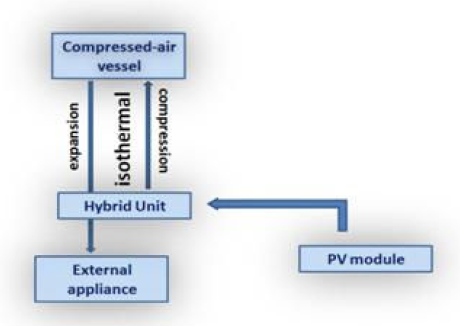 Source: Villela D. et. al (2010)
Energy storage systems-Compressed air energy system
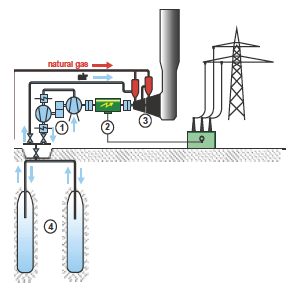 Large- scale CAES: Huntdorf (D)
Compressed air storage/ gas turbine power station
Efficiency is about 60%
High energy density

Small-scale: especially for residentail PV-systems
Source: Crotogino F. (2001)
[Speaker Notes: 1: compressor train
2: motor-generator unit
3: gas turbine
4: underground compressed air storage]
Energy storage systemsSS- CAES
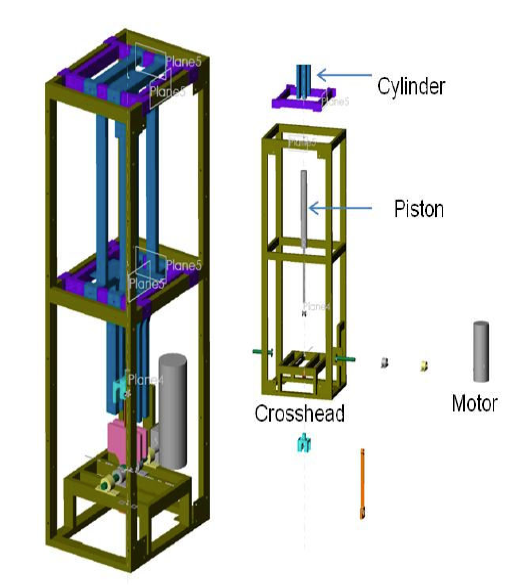 Compressor characteristics:
Single-stage
Displacement-based
Piston-driven
Small-scale
Low-cost
Rpm= 10-60
Efficiency up to 70%
Source: Villela D. et. al (2010)
Installation model-An island house
The electricity production from panels cover a three-member household consumption 
The size of the system
should be set to at least to the 90% of consumption in the winter but not higher
Special requirements for appliances
install the most possible saving appliances 
replace electricity wherever it generates heat
Example of a reliable off-grid electricity system with Lithium-Ion batteries
15 LED lights with 18W each and operation time of 4hours
TV with 60W and an operation time of 3 hours
Computer with 60W and an operation time of 4 hours
Fridge with 0,0026 kWh*
Washing machine 0,40 kWh (every second day, else 0,8 kWh)**
*   Miele K 9252i-1 (152 l)
** Miele W 1904 Eco Active
Calculation of the required battery capacity
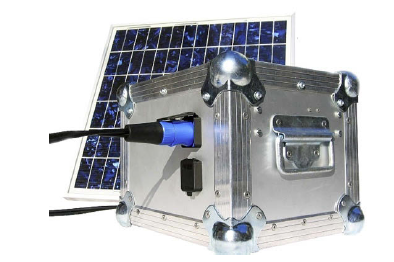 Calculation of the required battery capacity
1,91 kWh x 5 days = 9,55 kWh

9,55 kWh : 0,7 = 13,65 kWh

13,65 kWh : 24V = 569 Ah
Result
8 Lithium- Ion batteries a 75 Ah, 24 Volt
4 batteries parallel connected 
These each 4 parallel connected batteries finally switched in series
 600 Ah, 24 Volt
Thank you for your attention!